בחן את עצמך
אני זורק אשפה ברחוב:   
המון / מדי פעם, אם אין פח אשפה / לעיתים רחוקות / אף פעם
אני בועט באשפה ברחוב:  המון / מדי פעם, אם אין פח אשפה / לעיתים רחוקות / אף פעם
נפלתי פעם בגלל אשפה שזרקו ברחוב:  אף פעם / פעם אחת / יותר מפעם אחת
אני מרים אשפה מהרחוב לפח:  המון / מדי פעם, אם אין פח אשפה / לעיתים רחוקות / אף פעם
מפריע לי שאני רואה אשפה על המדרכה:  
המון / מדי פעם, אם אין פח אשפה / לעיתים רחוקות / אף פעם
זרקת? קבל את זה חזרה!
סרטון קצר...
קישור
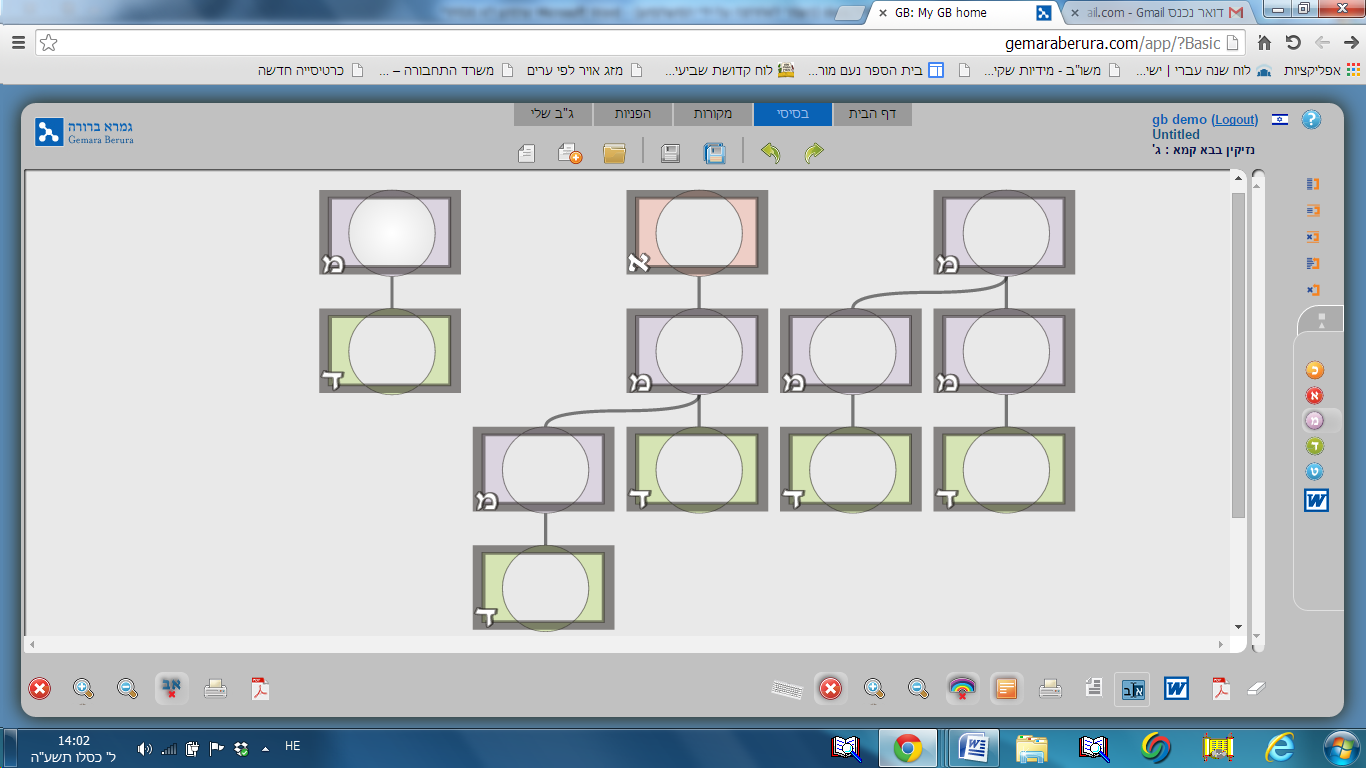